Inborn errors of metabolism
Summary
Done by : Dr. Lina AL-SHADFAN
They are hereditary biochemical disorders caused by gene mutations .
Genetic metabolic disorder result from the deficiency of an enzyme , its cofactors or biochemical transports that lead to the deficiency of required metabolite , the buildup of a toxic compound , or a combination of both processes 
Most of them are AR 




Epidemiology
The incidence of IEMs, collectively, is estimated to be as high as 1 in 800 live births, but it varies greatly and depends on the population.
With 1=1 M:F
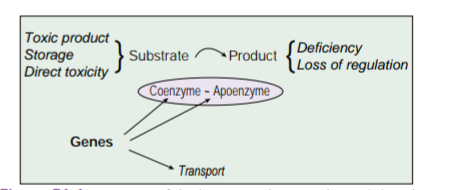 Approach to Diagnosis and Testing
In general, inherited metabolic disorders can be divided
into two groups: 
1- disorders that can present with an acute crisis  often with encephalopathy .
2-disorders that have a more chronic, indolent course .
Acute Presentation
Children almost always appear normal at birth because the metabolic intermediate  is eliminated by the mother’s metabolism through  the placenta 
Once the infant is born, symptoms begin to appear after a variable period of time (days, weeks, months, or rarely, years) as the metabolite accumulates .
An acute presentation is most common in infants and young children.
Generally, they manifest poor feeding and lethargy. 
Even if there is vomiting, respiratory distress, and eventually encephalopathy (coma), such symptoms most commonly are attributed to infection and sepsis, not to an inherited metabolic disorder. 
Routine blood tests, cultures, and chest radiographs yield unremarkable results
An important clue that should stimulate the clinician to look further is the lack of improvement with standard therapy .
Initial physical examination may be normal 
Dysmorphic features , special odor should be noticed
Diagnostic work up
DDX for metabolic acidosis :
1- infection
2- dehydration  
3-intoxication 
4-anoxia 
5-inborn error of metabolism(ex organic acid disorders
Any child who has acute encephalopathy  these lab test should be done :
pH: 1-metabolic acidosis
                   2- respiratory alkalosis(any disease that cause  
                       hyperammonemia (ex urea cycle defect ) 
lactate value:
 electrolyte concentrations:Na , k 
 liver function 
 glucose :
Ammonia:
ketones in urine
DDX of Lactic acidosis :
1-hypoxia or poor perfusion .
2- inborn error of metabolism 
-Glycogen storage diseases.
-pyruvate metabolism defects. (PDD, PCD, KGDH) . 
-fructose-1,6- bisphosphatase deficiency. 
- mitochondrial OXPHOS .
KETOSIS.
 Ketosis is a normal physiologic response in some circumstances, but it is not normal when it is severe enough to cause acidosis. 
Neonates do not generate ketones well, so the presence of ketones in a newborn’s urine is of concern. 
Many organic acidurias present with ketosis.
HYPERAMMONEMIA. 
Disorders that cause that :
urea cycle defects .
 organic acidemias .
fatty acid oxidation defects that may present with a Reye-like syndrome (vomiting, elevated liver transaminases, hyperammonemia, coma). 
The organic acid disorders can be distinguished by the presence of acidosis. 
Fatty acid oxidation defects generally create hypoglycemia, which the urea cycle defects do not.
Hypoglycemia
Don’t forget
hypoglycemia + hyponatremia +  hypotension = adrenal insufficiency
Treatment of Encephalopathy
Presentation of an infant or young child in an encephalopathic coma requires urgent treatment in an attempt to avert or mitigate neurologic sequelae and potential death from a treatable cause. 
Recognizing the possibility that an inborn error of metabolism may be responsible should prompt appropriate laboratory tests (ammonia, lactic acid, urine organic acids, plasma and urine amino acids, pH, glucose, liver function tests, pyruvate, acylcarnitine profile). 
The results of these tests may not be immediately available, but they should be completed in 48 to 72 hours. 
Treatment can begin before a definitive diagnosis is determined
Hyperammoniemia treatment : 
 hemodialysis 
ammonia  removal medications (sodium benzoate and sodium phenylacetate) and arginine administered. 
All protein intake should be halted if a urea cycle defect or a disorder related to protein “intolerance” such as an organic academia ,  is suspected. 
Such protein deprivation cannot be undertaken without providing appropriate caloric intake from carbohydrate (10% glucose) and an intravenous fat emulsion. 
If the caloric intake is not sufficient, catabolism of the patient’s protein occurs, raising ammonia concentrations in a urea cycle disorder or presenting substrate for the organic acidurias.
A number of inherited metabolic disorders respond to large (“mega”) doses of the cofactors of their respective enzymes (Vitamin B12  ,thiamine , biotin ,riboflavin ,folic acid  and carnitine). 
Patients who experience hypoglycemia should be given glucose to maintain normal plasma concentrations.
Treatment can be tailored as the results of testing become available and a diagnosis is made.
Chronic Disorders
The second group of metabolic disorders is characterized by a more chronic course.
 They are difficult to recognize and diagnose because their onset may be from birth to adulthood and they have myriad signs and symptoms.
The presence of some clinical findings helps to organize the group into more manageable subgroups.
Neurologic
Neurologic findings  may include :
1-developmental or psychomotor delayit’s the most common 
                                                                             usually is global 
                                                                           shows loss of milestones (regression) over time as the        
                                                                               disease progresses
 2-seizures  of various types .
                     Seizures (often myoclonic or partial complex) that are resistant to anticonvulsant                     
                          therapy may suggest an underlying inherited metabolic disorder
3- movement disorders include : dystonias and choreas 
4- deafness, and blindness. 
5- Stroke  an unusual finding in children,
               should suggest homocystinuria and the mitochondrial disorder MELAS (mitochondria                  
                   encephalopathy, lactic acidosis, and strokelike episodes) ,Fabry disease and some forms of   
                   congenital disorders of glycosylation (CDG)
How to differentiate ??
V/S
White matter involvement :

generally have abnormalities of tone (hypotonia or hypertonia) motor difficulties (sometimes delayed or loss of motor milestones). 
They include :
  leukodystrophies, and Canavan    disease, Alexander disease, and some of the lysosomal storage disorders .
Gray matter involvement :
Generally have developmental delay, seizures, a movement disorder (chorea or dystonia), hearing loss,or blindness (cortical or due to optic atrophy). 
They include :
Neuronal lysosomal storage diseases some of the mitochondrial disorders
Other Specific Organ System Involvement
LIVER OR SPLEEN. 
Liver involvement may lead to hypoglycemia, cholestasis, or liver failure with cirrhosis.
Disorders that lead to cirrhosis include tyrosinemia, classic galactosemia, hereditary fructose intolerance, the Zellweger spectrum of peroxisomal disorders, CDG, alpha-1-antitrypsin deficiency, Wilson disease, and mitochondrial disorders.
Lysosomal storage diseases, especially the mucopolysaccharidoses (MPSs), are characterized by hepatosplenomegaly and also present with dysmorphic (coarsened) features, intellectual disability, and short stature.
HEART. 
Some fatty acid oxidation defects may present with severe cardiomyopathy. 
Other disorders that have significant cardiac symptoms include carnitine transport disorders, Pompe disease (GSD type II), Fabry disease, GM1 gangliosidosis, CDG, and some mitochondrial diseases.
KIDNEY. 
Glutaric aciduria type II may cause enlarged kidneys that contain small microcysts and are detected at birth. 
Galactosemia and hereditary fructose intolerance with chronic exposure to fructose lead to proximal tubule dysfunction and kidney failure if left untreated.
Tyrosinemia type I generally manifests tubular dysfunction, which results in hypophosphatemia and rickets.
Cystinosis is associated with decreased glomerular function leading to end-stage renal failure. 
Fanconi syndrome (aminoaciduria) also may be caused by some mitochondrial diseases.
MUSCLE. 
Peripheral muscle weakness is characteristic of the muscle forms of GSD, generally appearing in older children and sometimes accompanied by myoglobinuria.
Mitochondrial disease may cause muscle weakness with or without persistent lactic acidosis.
EYE.
Ocular findings often provide a clue to an underlying inborn metabolic disorder. 
cataracts may suggest galactosemia, peroxisomal disorders, Lowe syndrome, alpha-mannosidosis, galactokinase deficiency, mitochondrial respiratory chain disorders, sialidosis, lysinuric protein intolerance, Sjo¨gren-Larsson syndrome, and Wilson disease. 
Corneal abnormalities such as opacities can be seen in MPS I and VI, Wilson disease, galactosialidosis, cystinosis, Fabry disease, and tyrosinemia (ocular form)
lens dislocation seen in Homocystinuria and Marfan syndrome .
Cherry red spots : lysosomal storage diseases , Tay-Sachs disease (GM2 gangliosidosis), GM1 gangliosidosis, sialidosis, Niemann-Pick disease, Farber disease, galactosialidosis, and metachromatic leukodystrophy .
retinitis pigmentosa : Mitochondrial disease  ,disorders of glycosylation, ceroid lipofuscinoses, and peroxisomal disorders .
external ophthalmoplegia : Mitochondrial disease (Leigh syndrome, Kearns- Sayre syndrome) can cause chronic progressive external ophthalmoplegia, and neurogenic weakness, ataxia  and retinitis pigmentosa
SKIN. 
Biotinidase deficiency often presents with alopecia and a rash (usually eczemalike). 
Angiokeratomata characteristically are seen in Fabry disease 
Menkes syndrome is known for hair abnormalities (soft, pale, brittle, and wiry), but patients afflicted with arginosuccinic aciduria and citrullinemia also may have brittle hair.
Farber lipogranulomatosis (a sphingolipidosis) has unique periarticular subcutaneous nodules and also is characterized by joint swelling and contractures.
DYSMORPHIC FEATURES
Although not typical of most inherited metabolic disorders, dysmorphic features can be a helpful diagnostic clue. 
The largest group of disorders associated with dysmorphic features is the lysosoma storage diseases. 
MPSs are the most identifiable members of this group and present with coarsened facial features, hepatosplenomegaly, and short stature. 
Only a few disorders present at birth or soon after with dysmorphic features  like lysosomal storage disorders  and Peroxisomal disorders .
Peroxisomal disorders generally are associated with dysmorphic features characterized by the Zellweger spectrum (high forehead, flat occiput large anterior fontanelle, hypoplastic supraorbital ridges, epicanthal folds, broad nasal bridge, anteverted nostrils, and micrognathia) .
Evaluation
Start with developmental assessment and history. 
If an inherited metabolic disorder is suspected, a fairly extensive initial screen includes :
 MRI of the brain .
skeletal survey.
 testing for plasma amino acids, urine organic acids, urinary mucopolysaccharides, and oligosaccharides , transferrin  .
verifying results of the newborn screen .
 obtaining  an acylcarnitine profile .
ophthalmologic examination.
enzyme assay or DNA testing for definitive diagnosis .